2024年浙江省水利专业高级工程师
职务任职资格考试
考 务 培 训
继续教育学院 
2024年7月
一、考试概况
考试名称
2024年浙江省水利专业高级工程师职务任职资格考试
第一场：08:30-10:00    第三场：14:00-15:30
第二场：10:00-12:00
考试时间
现教北楼机房：405、406、409、506、509
现教南楼机房：301、305、309、313、401、405、413、511
考试地址
二、监考流程
开考前25分钟进入试场，检查座位安排情况（座位标签，已贴在电脑左上角）。
                 开考前15分钟应考人员凭有效期内的身份证原件、准考证入场，无法提供有效身份证的，可以提供由公安机关出具的有考生本人照片的户籍证明原件（公安机关盖章）、临时身份证、护照或社保卡原件，作为替代，姓名、身份证号不符不得入场，检查人数并组织签到，并要求应考人员关闭手机并统一装入考场手机存放袋，所有书籍资料等物品放至指定位置，桌面上只允许留有身份证、准考证和笔。
                 开考前5分钟宣读考场规则，强调考生严格按照准考证上座位号码对号入座，否则以作弊论处。考试过程中，如案例题需笔和草稿纸进行计算，请应考人员举手提出。
                 上午8:30、10:30、14：00正式宣布开始考试，并提醒考生： ①只需输入身份证号码，无需输入密码即可开始考试； ②试卷字体可结合自身要求调整大小，具体在考试系统左上角位置点击“大、中、小”按钮； ③开考60分钟后，方准交卷离场。
第1步
第2步
第3步
第4步
二、监考流程
开考后15分钟考生不得入场，按缺考处理。缺考人员，由监考老师在考生签到单的备注栏填写“缺考”，并将缺考人员的准考证号和信息填入考场记录表。
                考试过程中，如发生考生违纪和舞弊情况，应按照规定告知考生，并记录；违纪情况说明应有2名及以上监考人员签字，并要求考生立即离场。如遇考生扰乱考场秩序、中暑等异常情况，应及时采取措施，并立即报告考务办公室。
                开考后60分钟，允许考生提交试卷，并要求其迅速离开考场。
                考试结束前5分钟，提醒考生"距考试结束还有5分钟"。
                考试结束后，组织考生10分钟内完成退场，重点提醒考生不要忘记带走自己随身的物品，尤其是身份证、手机、钱包等物品。
第5步
第6步
第6步
第7步
第8步
三、注意事项
考试过程中，请监考老师务必严格核对准考证、身份证、座位标签和人员形象是否与电脑中显示的相符，发现问题及时报告考务办公室，并给予记载。
 考试期间，请监考老师不要随意离开考场，不做与监考无关的事，尤其不得随意针对考场进行拍照或拍视频发送至网络平台，以免造成舆情。考试时不回答考生有关考试内容的任何问题。如有考生提出“错题”异议，请监考老师将异议试题拍下后反馈至监考群，提醒考生继续答题，待考生交卷后到考务办公室处理。同时记录在考场记录表中：姓名+准考证号，第X题疑是错误。
 如遇到电脑故障先将人员调整到备用机位，在备用机为输入身份证后可继续答题，并及时联系机房维护人员处理（技术人员均已在考试群内）。
 楼层监考负责所在楼层考场联络工作，及时收集考场相关表格，特殊情况顶替监考。
 监考过程中，如遇突发情况请立即报告考务办公室。
四、模板样图
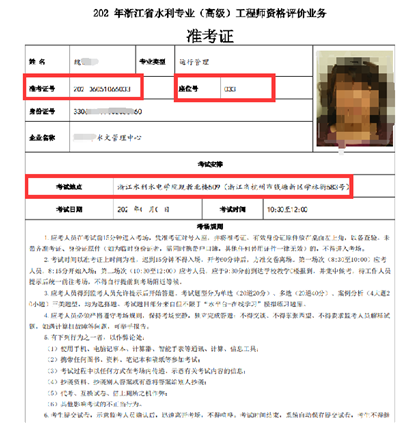 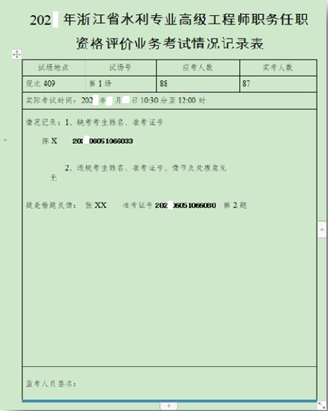 考场记录表样板
准考证样板
五、其他说明
医疗点设在现教北楼和实验北楼入口处，有需要临时就医的可到医疗点进行简单治疗。
  考试结束后，请监考老师将考务袋交综合楼105报告厅主席台工作人员，如有考生遗失的身份证、钱包等物品，也请统一交至主席台工作人员。
六、联系方式
监考微信群二维码
考务负责人：
马福君 137*****154（66**54）
考场事务联系人：
余晓昊 133*****398（66**30）
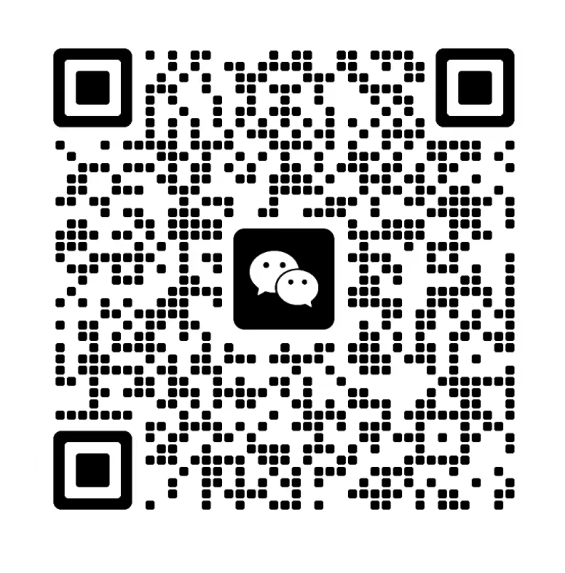 感谢各位监考教师！
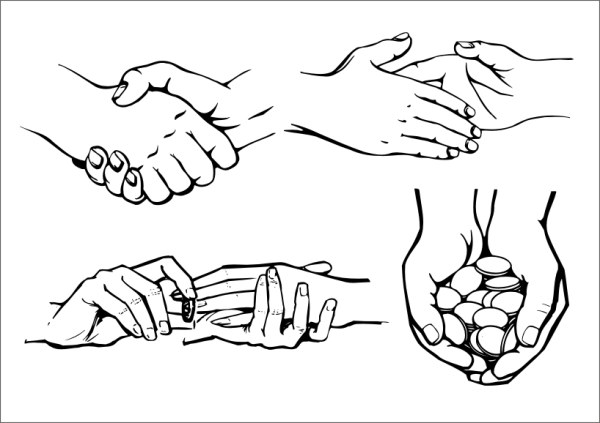 2024年7月27日